EU Support to Africa’s National Broadband Mapping Systems (Africa-BB-Maps)
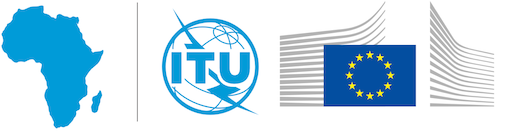 26-27 March, Abidjan, Cote d'Ivoire
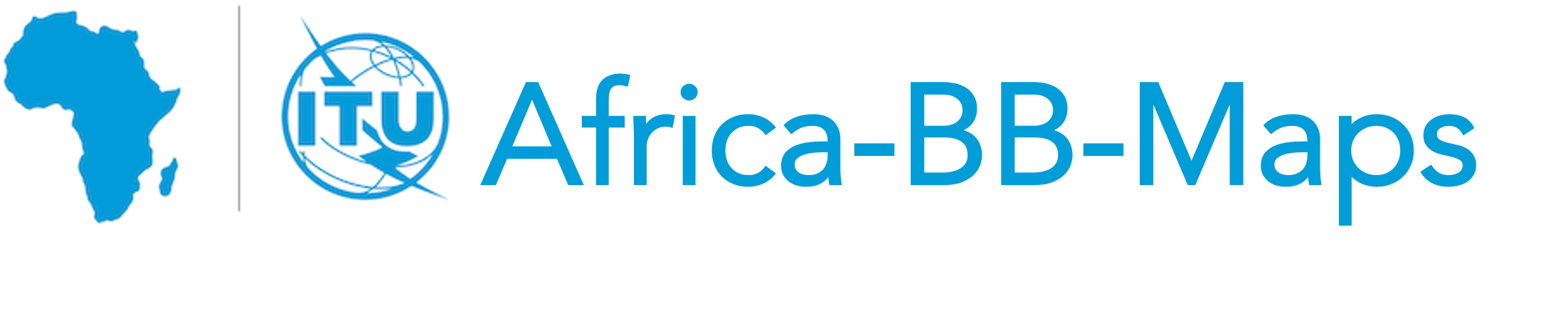 About
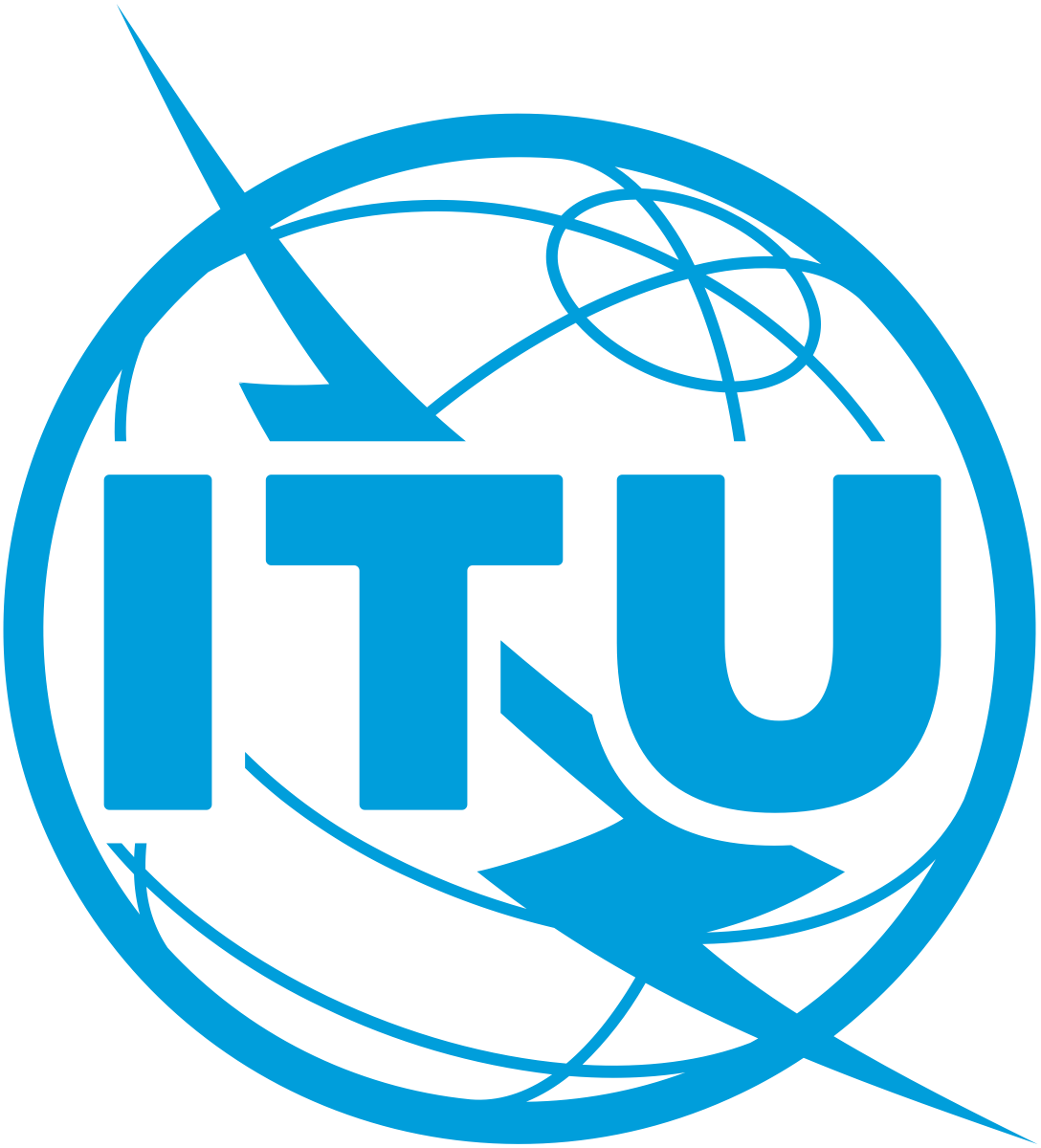 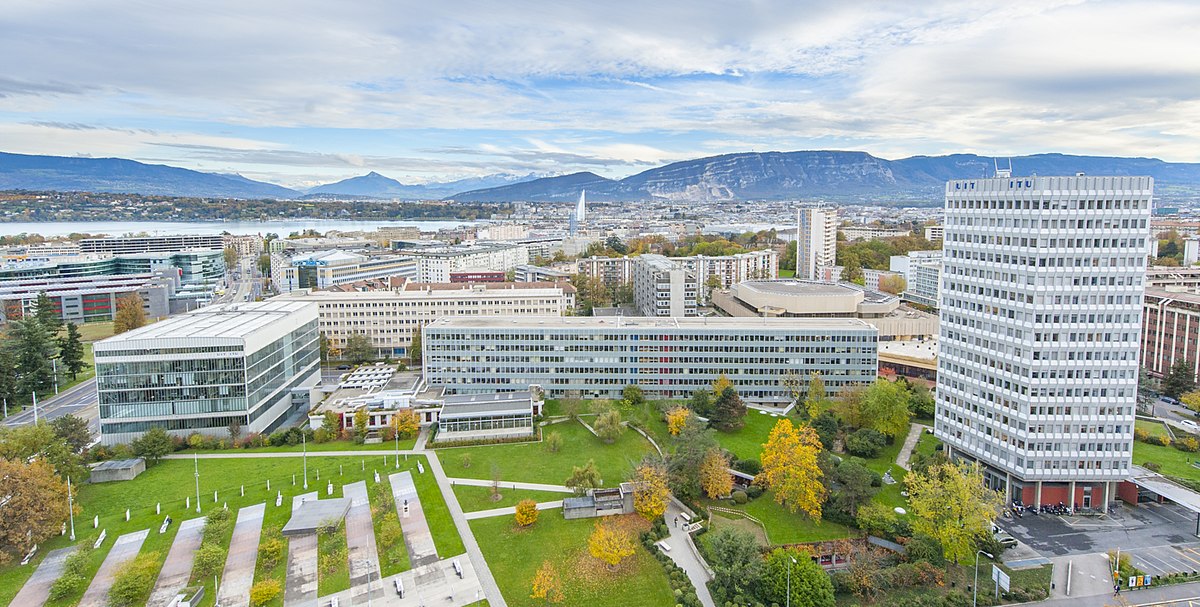 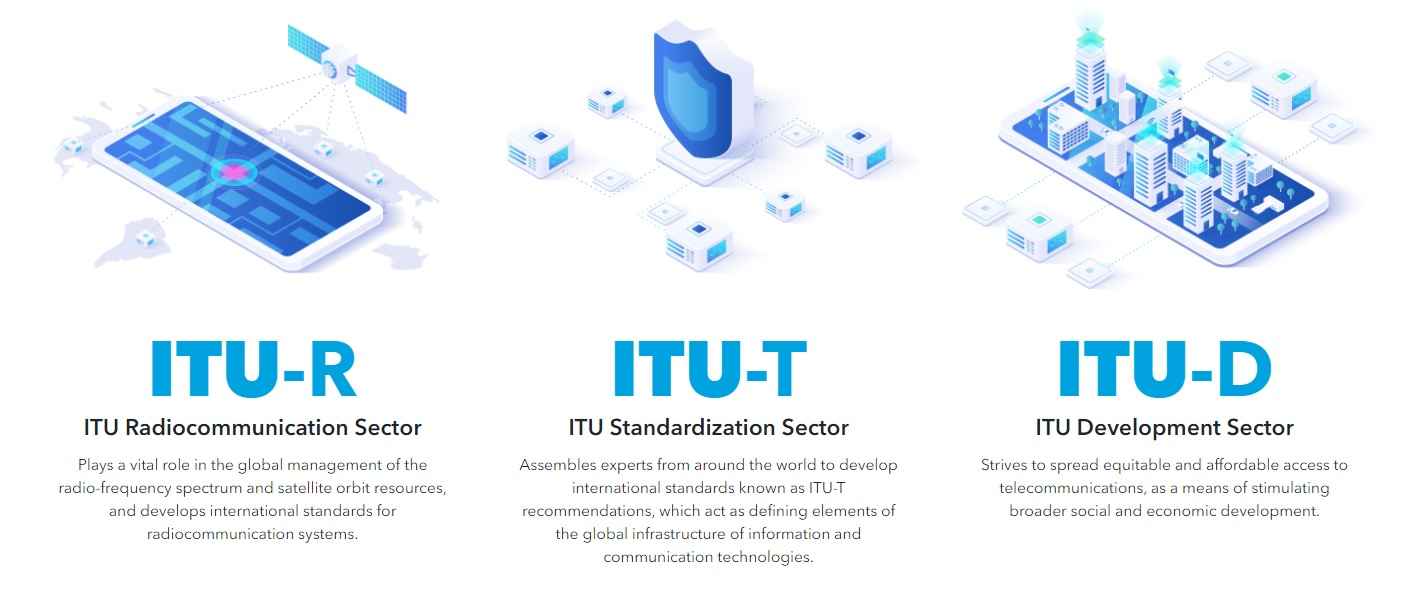 The International Telecommunication Union (ITU) is a specialized agency of the United Nations responsible for information and communication technologies. 
Established in 1865 and is the oldest UN agency.
Structured around three sectors and the General Secretariat
Overall Objective:
Establish national broadband mapping systems in 11 beneficiary countries, capable of producing public available validated data.
Specific intervention:
1. Policy and regulatory support to create a conducive environment.
2. Promote open-source solutions and data practices.
3. Provide technical support for installation, use, and maintenance of systems.
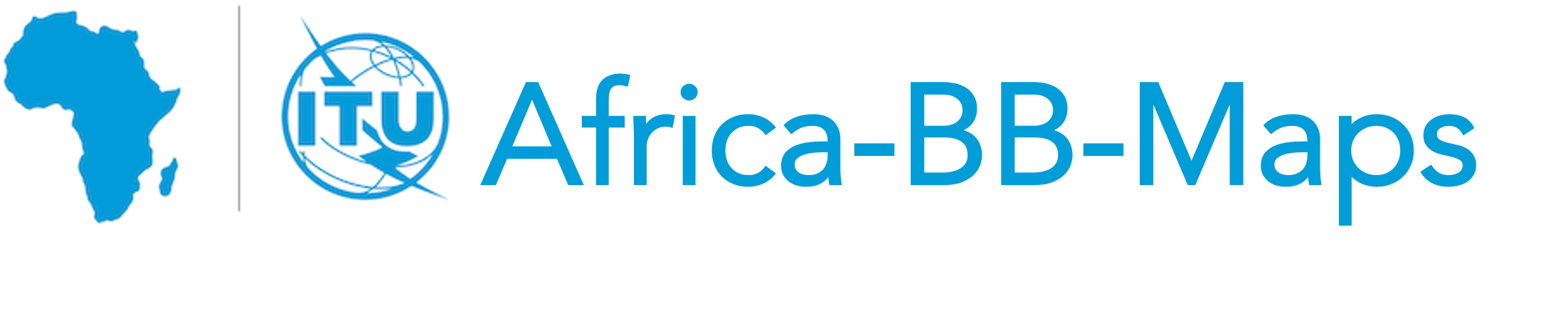 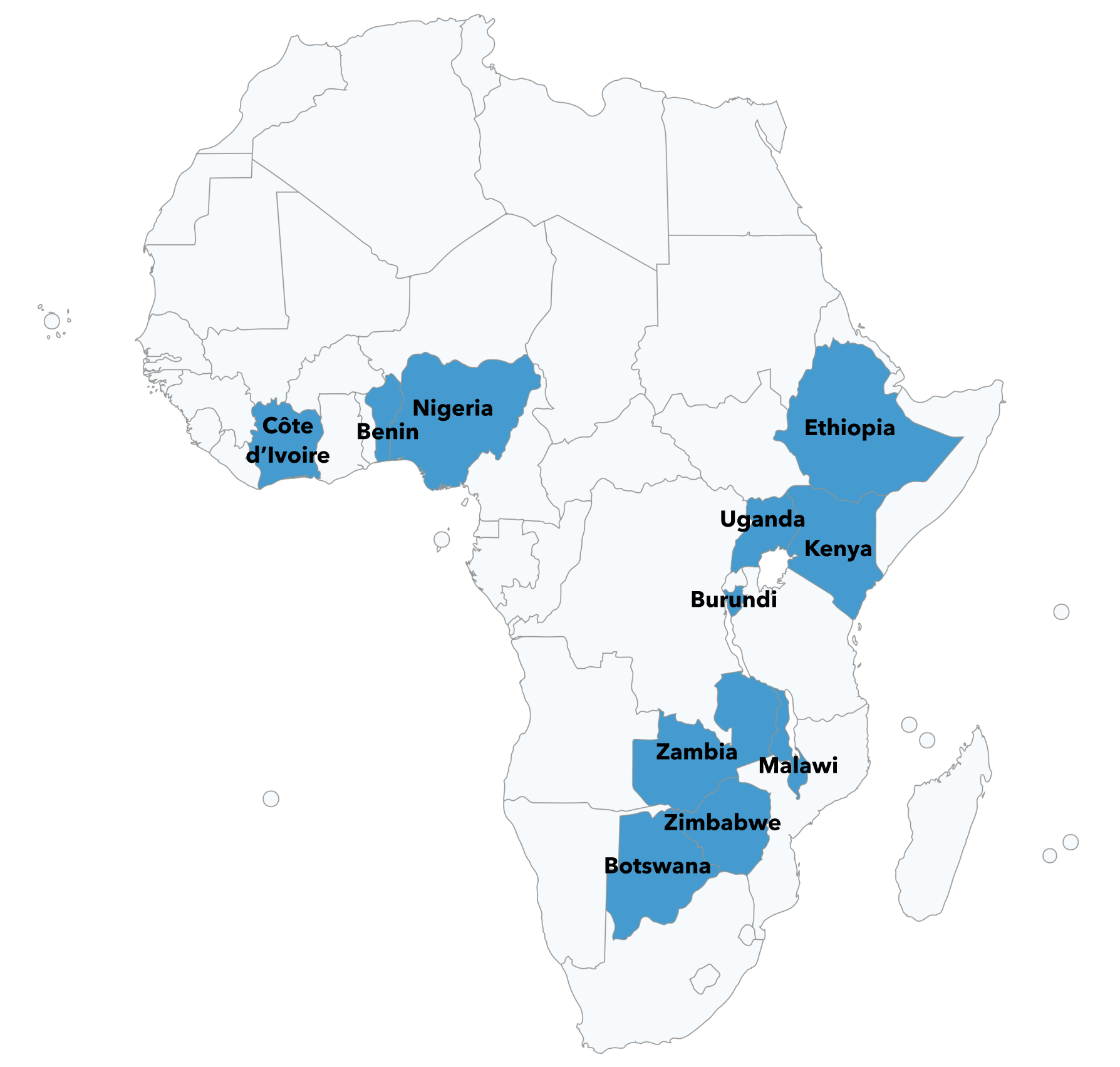 11 countries
€ 15 million
48 months
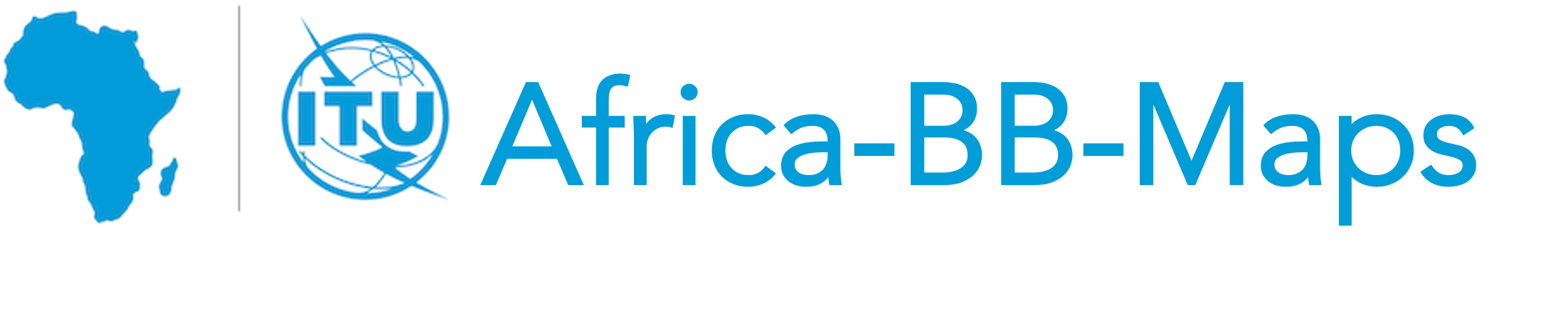 Countries in Focus
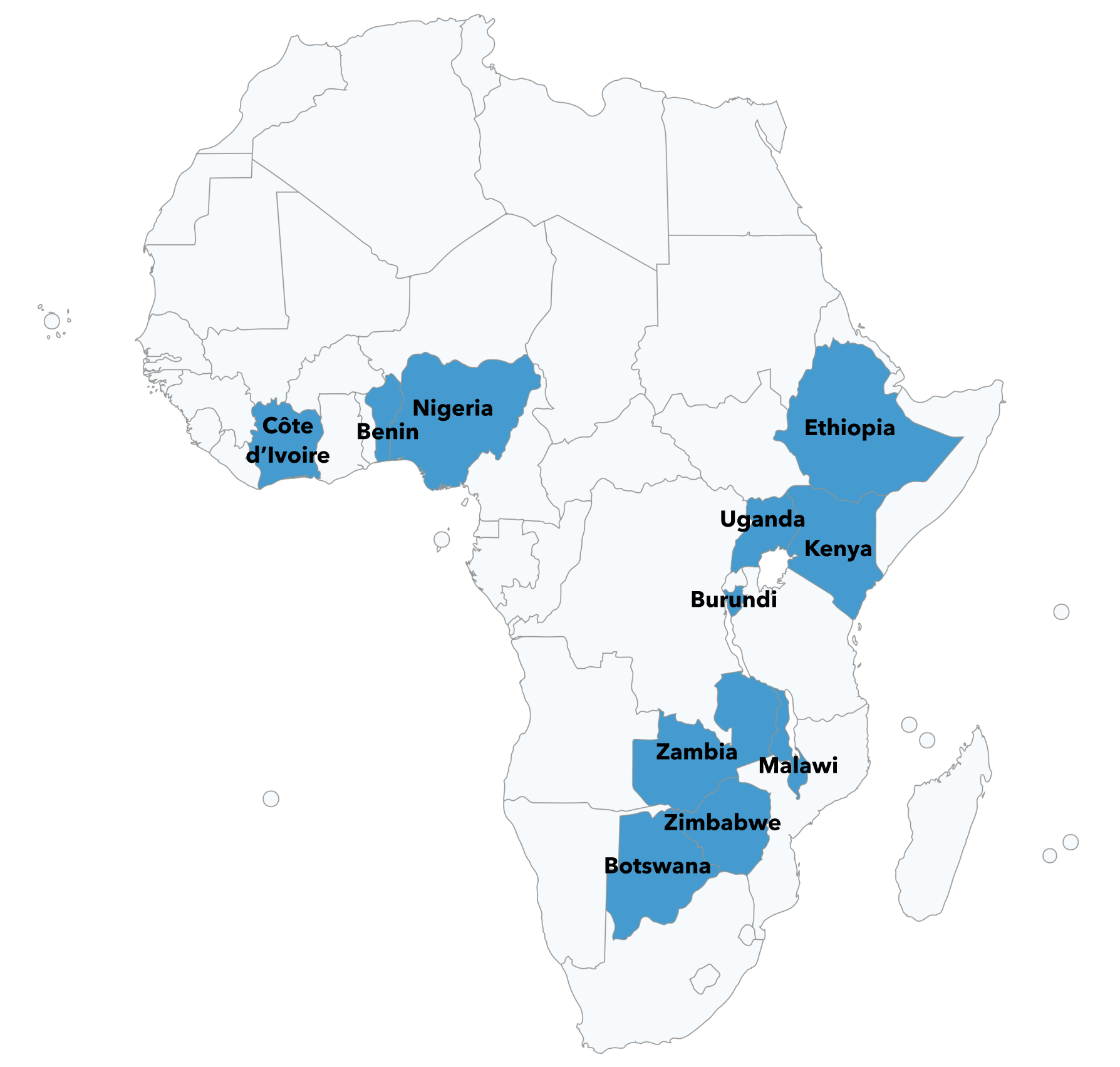 Criteria
Expressed needs for support in broadband  mapping.​  

Level of maturity in implementing mapping systems. ​ 

Geographical and linguistic distribution across Sub-Saharan Africa.​

Alignment with Global Gateway connectivity investment priorities.​
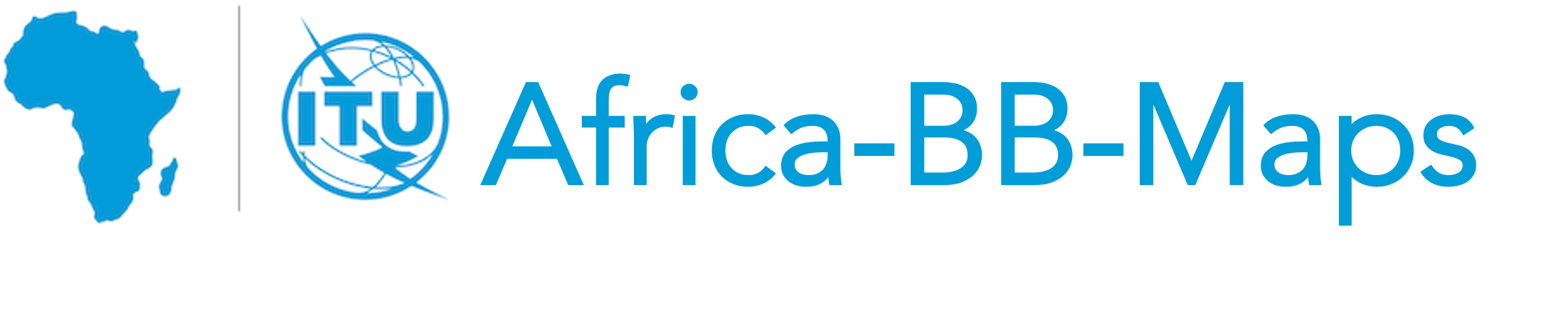 Main Stakeholders
1. ITU
   - Role: Implementing agency for the broadband mapping project.
   - Responsibility: Provides technical expertise and oversees project implementation and coordination.

2. EC
   - Role: Provides funding and strategic oversight for the projects.
   - Responsibility: Ensures the projects align with broader regional development goals.

3. National Regulatory Authorities (NRAs)
   - Role: Beneficiaries of the projects.
   - Responsibility: Participate in capacity-building activities and implement regulatory changes.

4. EU Delegations: 
Role: Participate in events, workshops, and communication efforts; consult with stakeholders and leverage DEL  resources to support implementation.
Responsibilities: Facilitate the exchange of information to ensure projects complement ongoing initiatives in the country and share regular updates on activities at the country level.
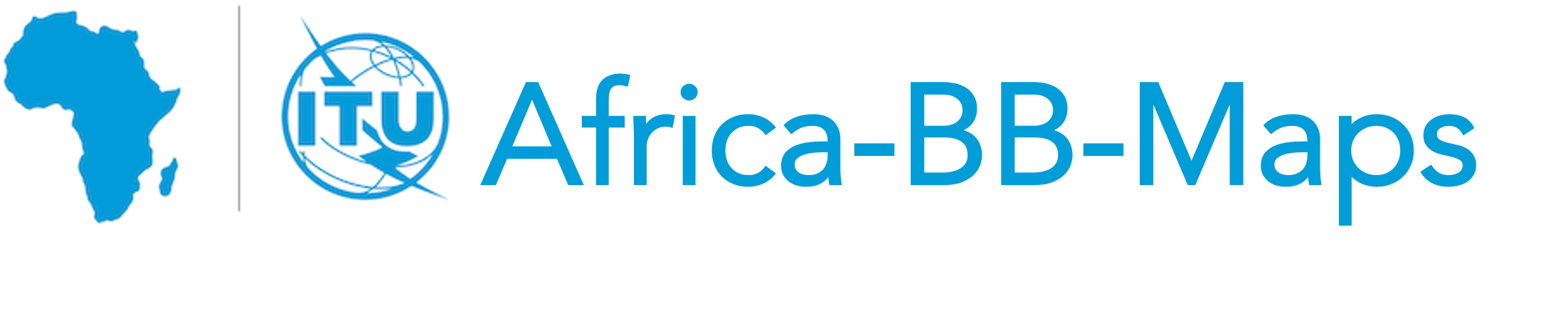 Governance
NRAs of Beneficiary Countries
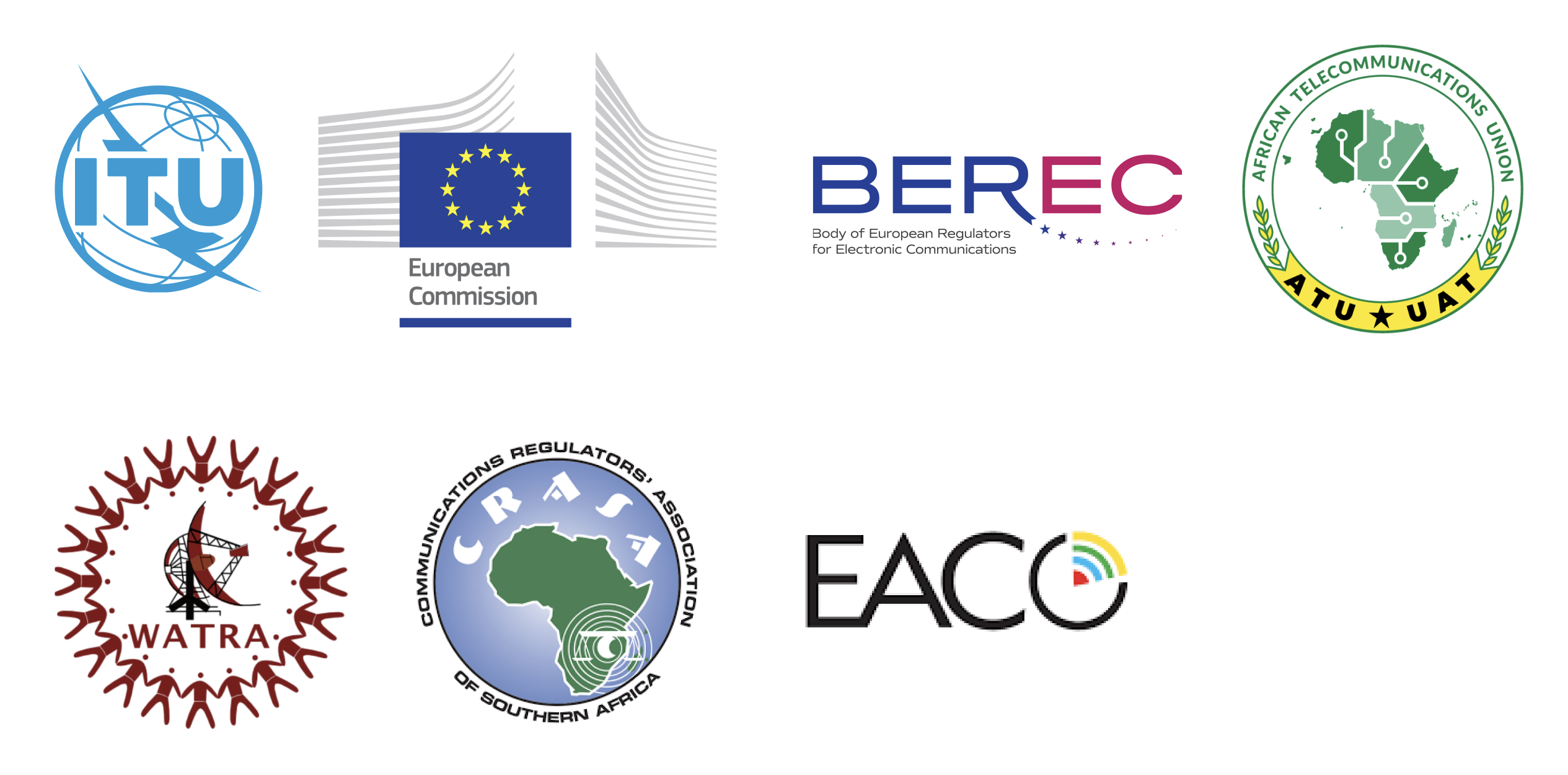 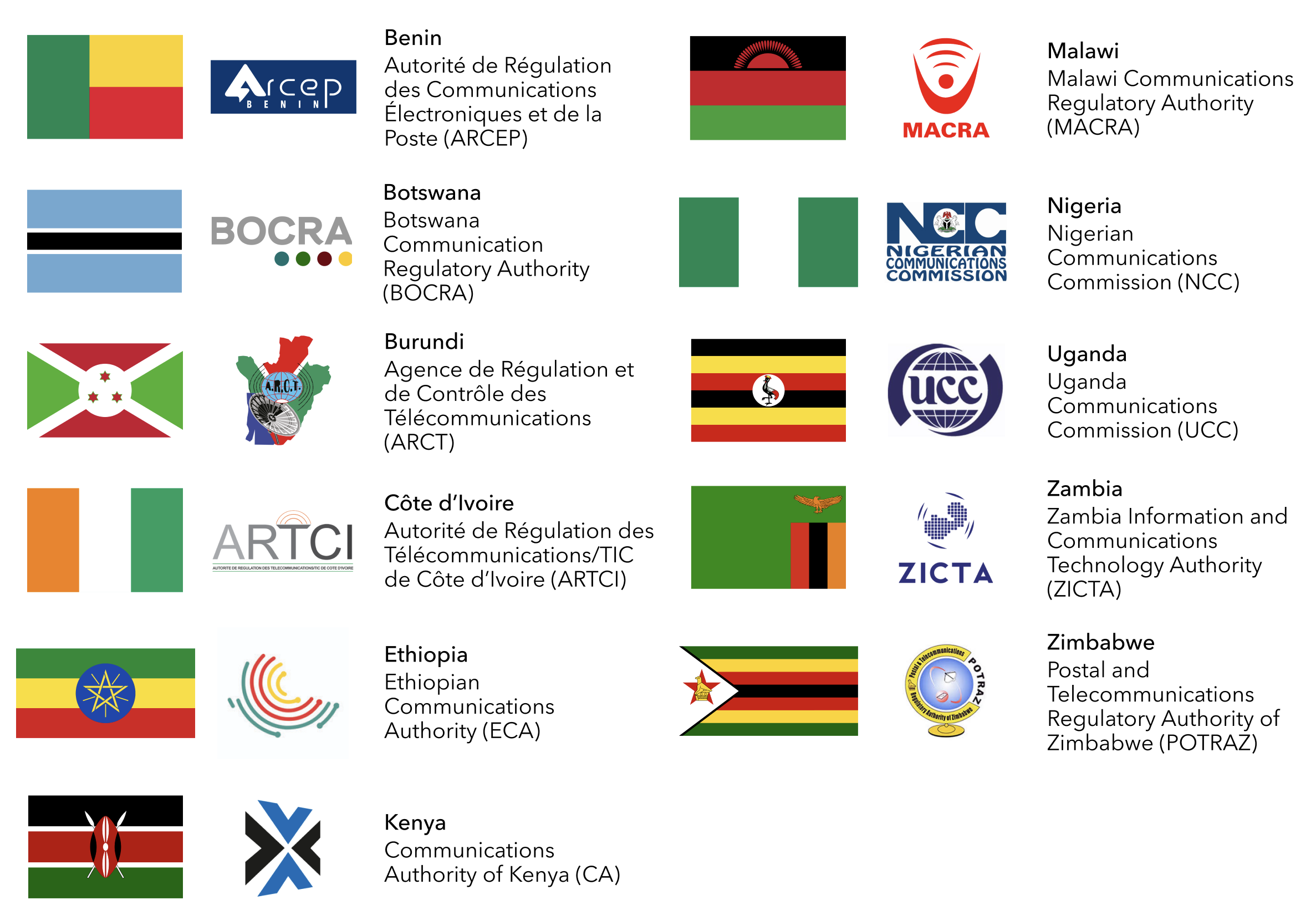 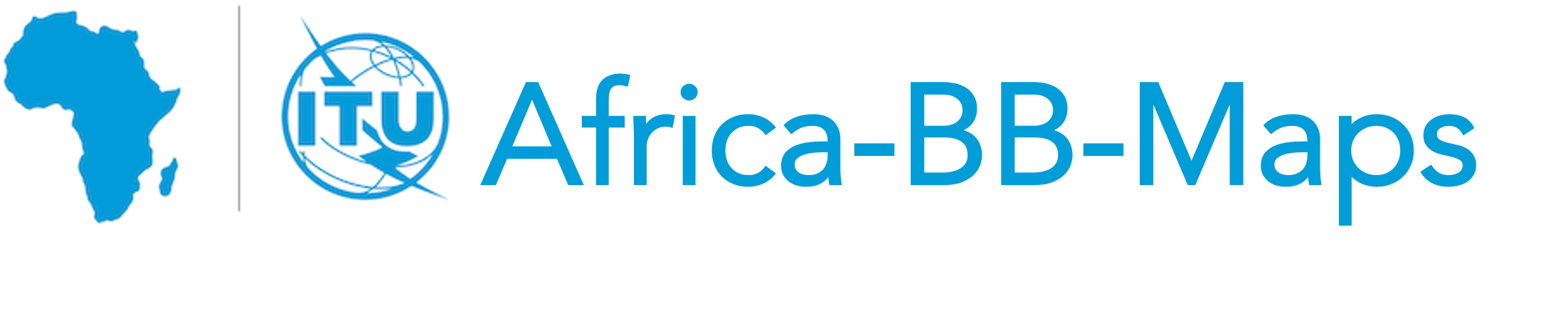 Our Approach
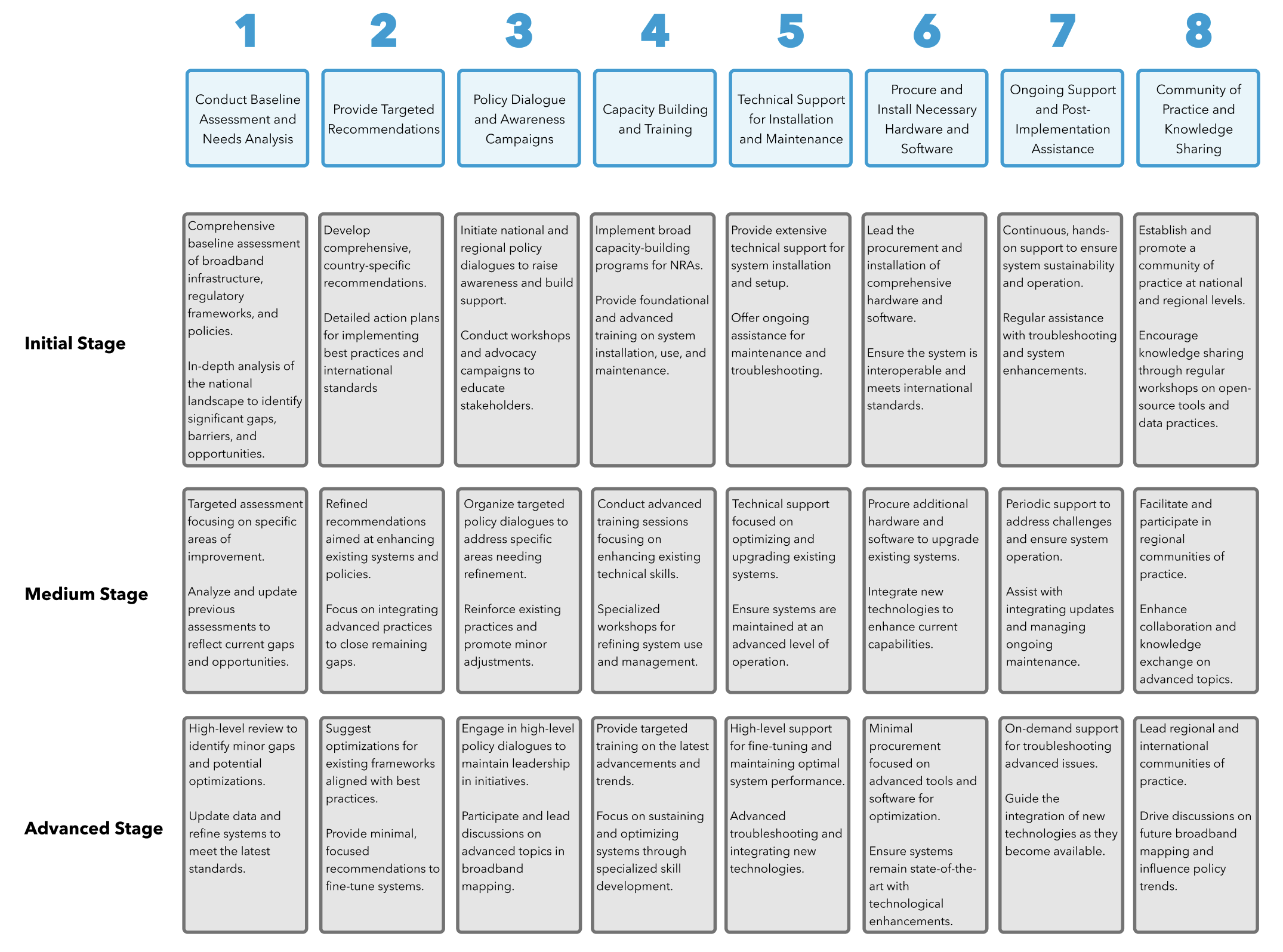 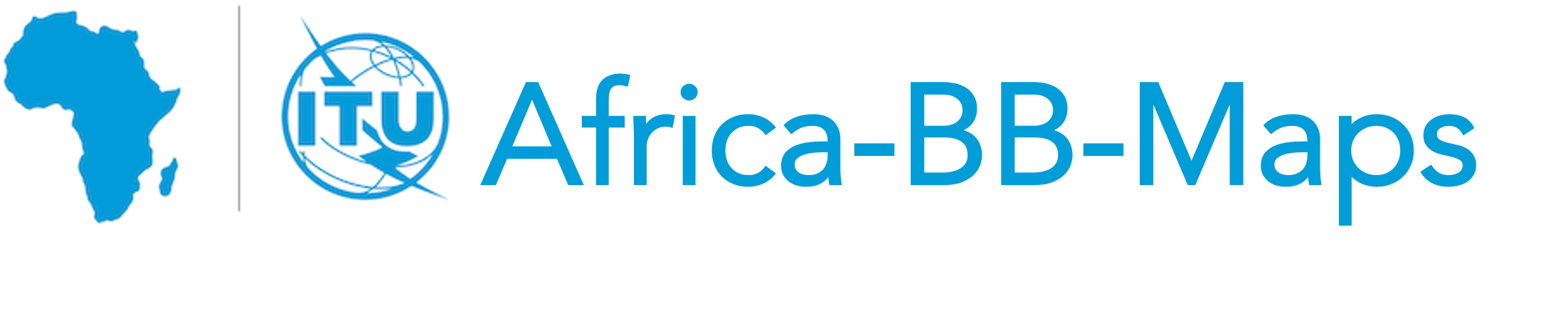 Expected outputs and activities
Implementation arrangements
Project Management:
ITU as the implementing agency, managing overall project execution.
ITU Expert Teams:
Formation of 11 European expert teams and match making for each Sub-Saharan beneficiary country, composed  telecommunications engineers and legal policy advisors.
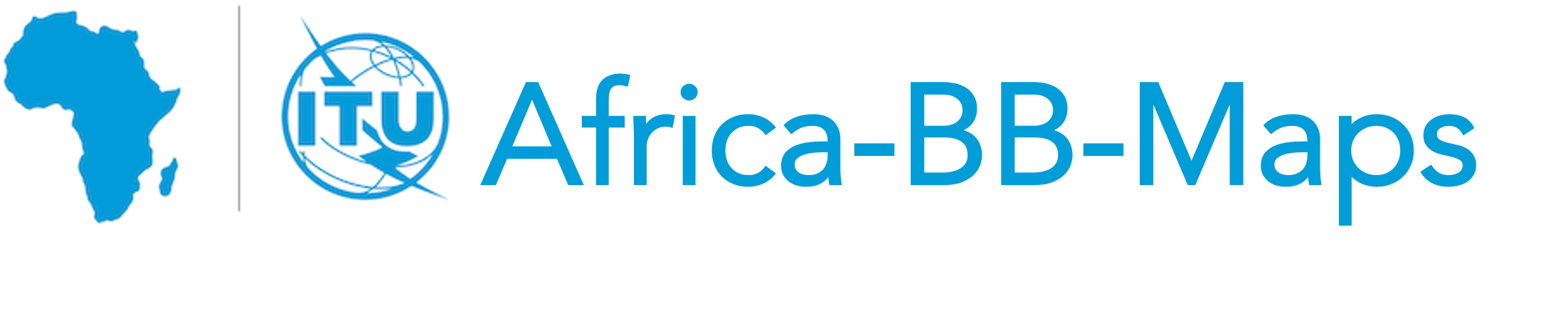 Project Timeline
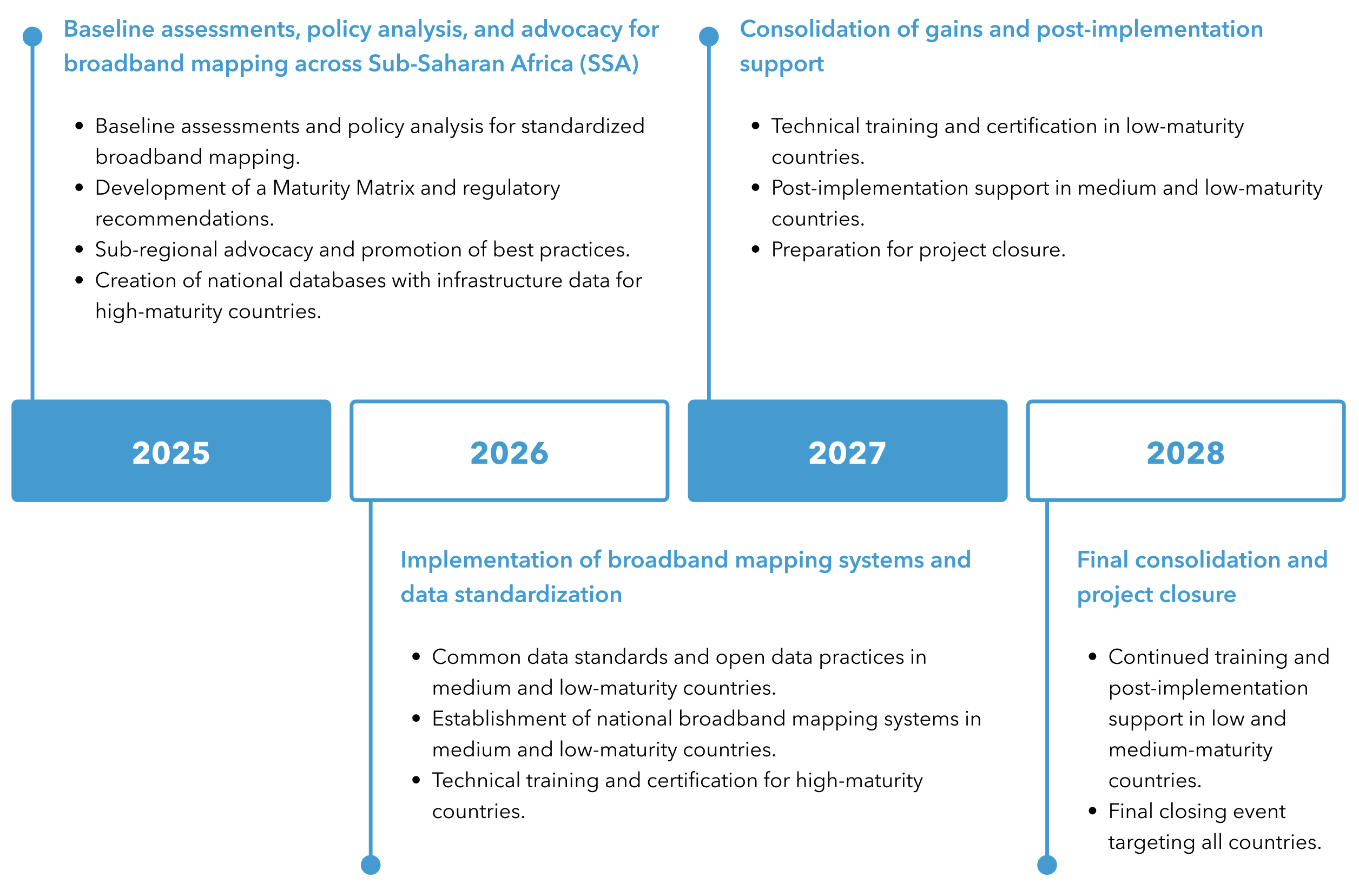 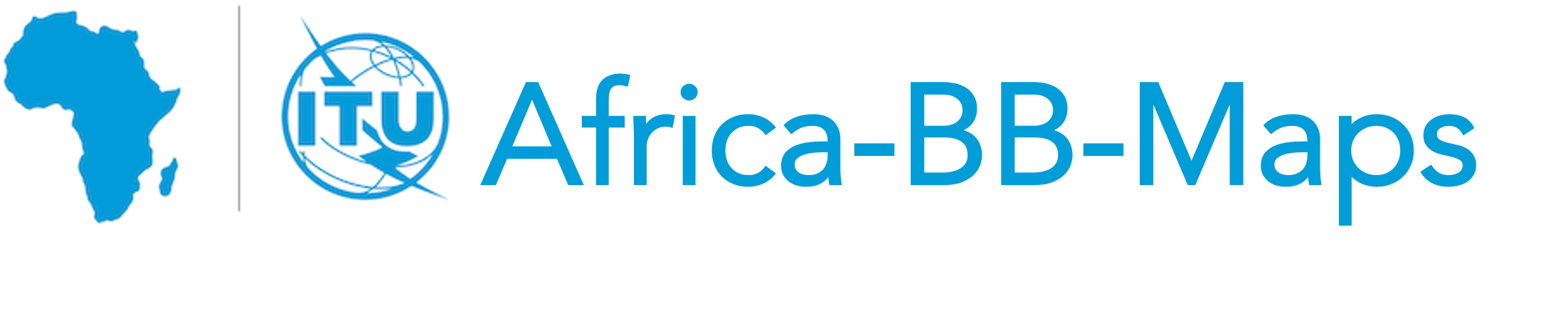 EU Support to Africa’s National Broadband Mapping Systems(Africa-BB-Maps) Thank you, any question?
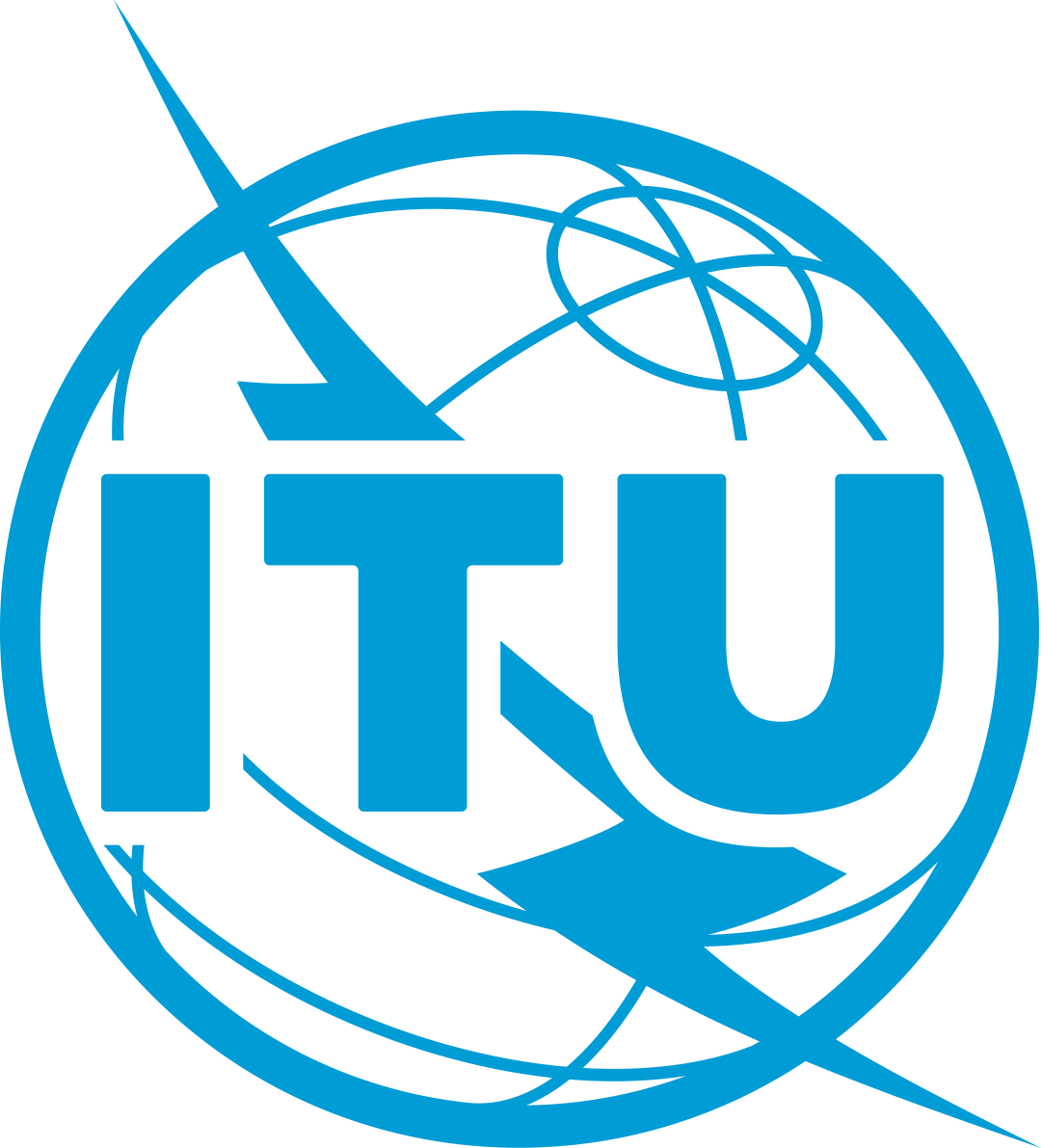 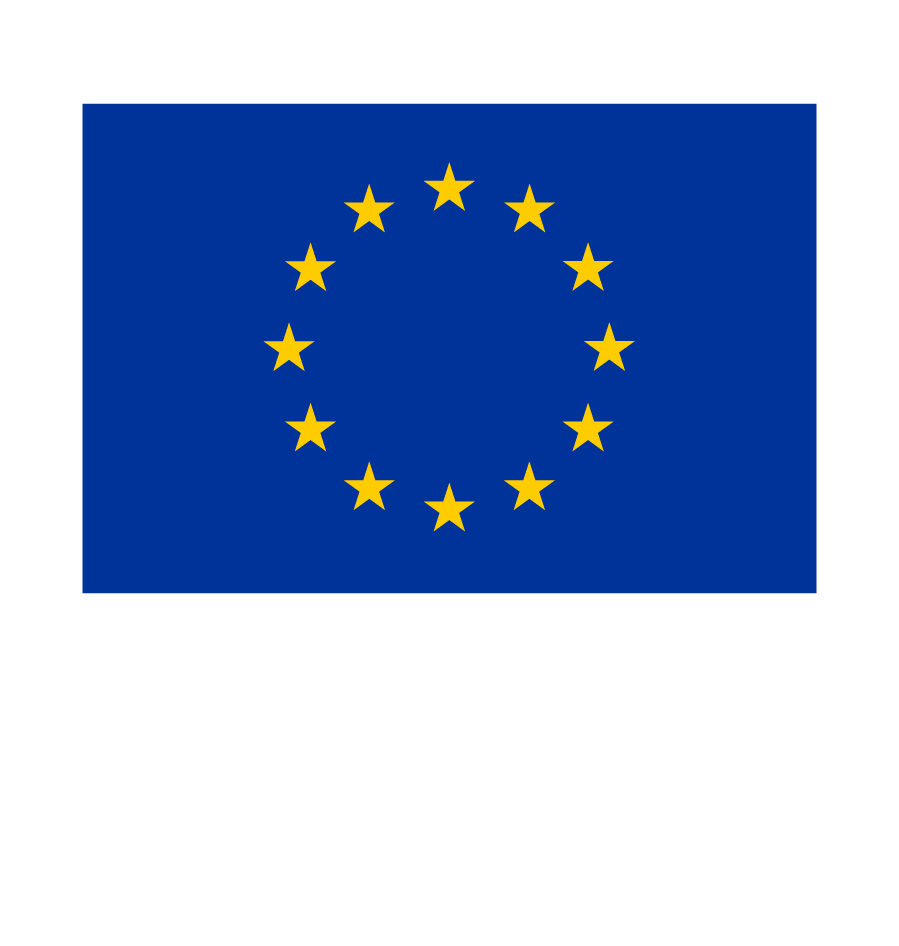 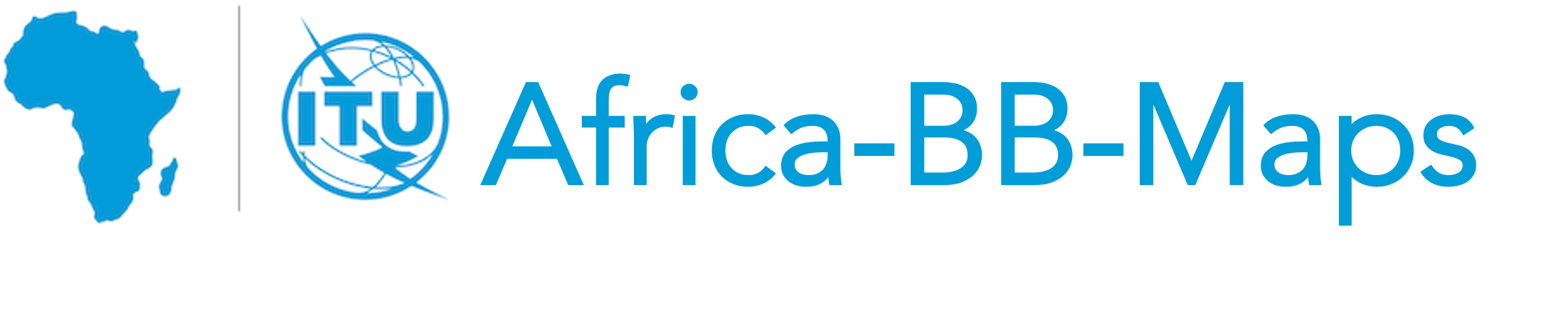